Name
Institute
The FOX project makes me think outside the box because…
“…text text text text text text text
text text text
text text text text text”
How to?
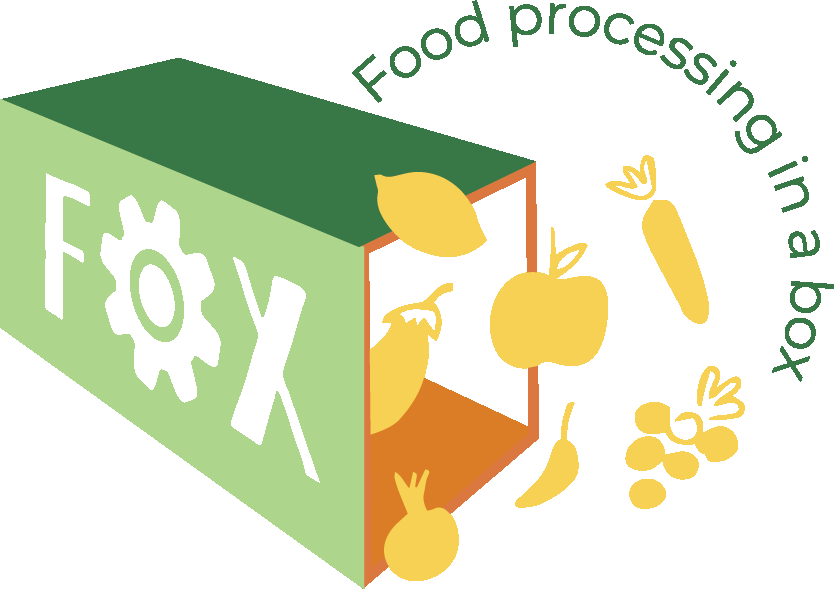 STEP 4: Add your text, your name and the name of your company/institution, as indicated on the frame in slide 1.
STEP 3: Write 1-2 sentences on: “How does the FOX project make me think outside the box?”

The sentence would start for everyone like that: “The FOX project makes me think outside the box because…”
STEP 1: Take a printed FOX leaflet. At least one FOX partner per organisation received some printed foldable leaflets. You can also print your own: fox-foodprocessinginabox.eu/fox-introductory-leaflet/
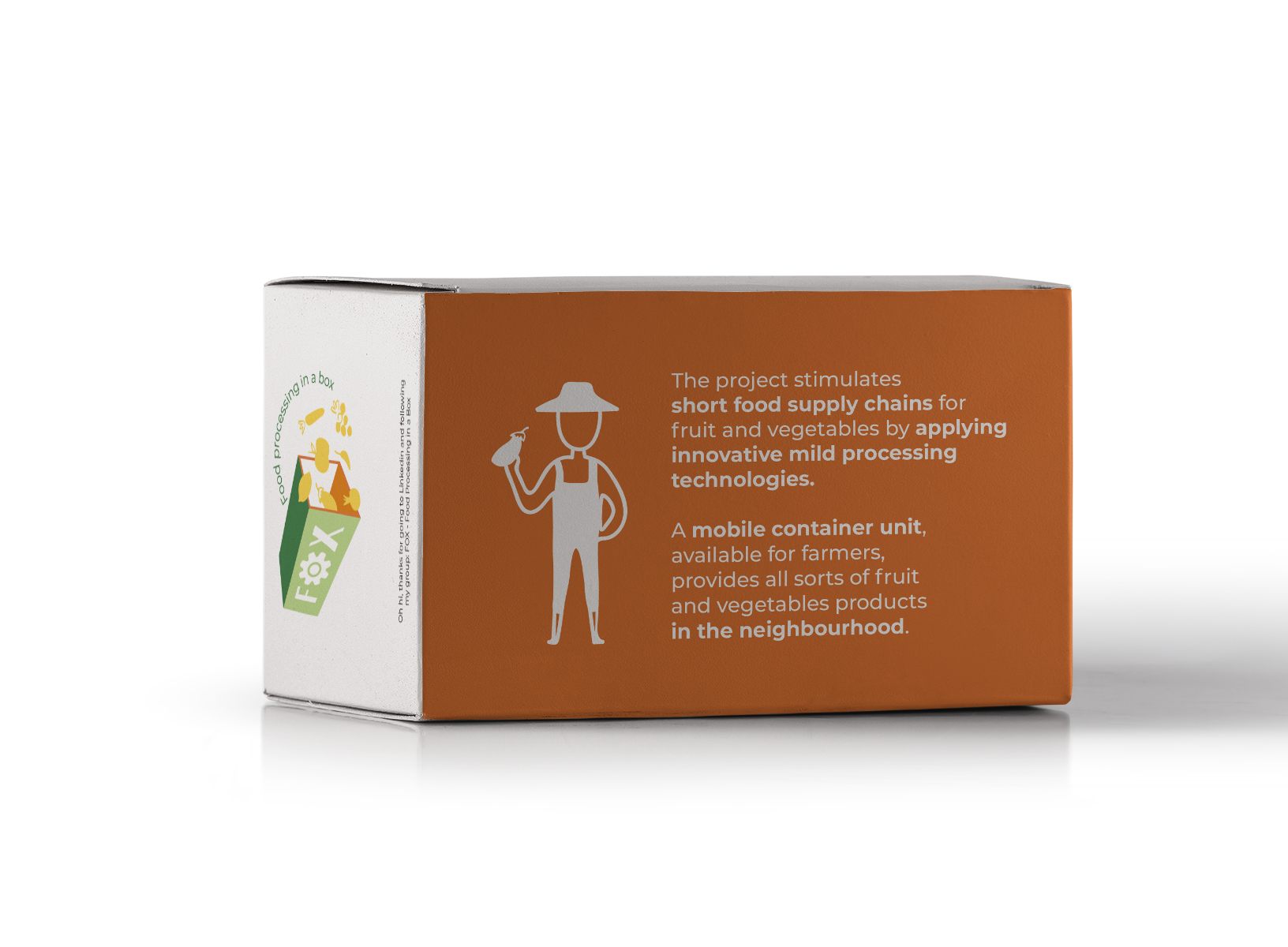 STEP 5: Send the frame or full .ppt back to us. We’ll keep you updated on the campaign’s latest.
Useful tips for you picture
When possible, use natural day light
Make sure the leaflet stands out & is recognisable in the picture
Don’t hesitate to change the perspective and use a particular background. The aim is to make it fun!
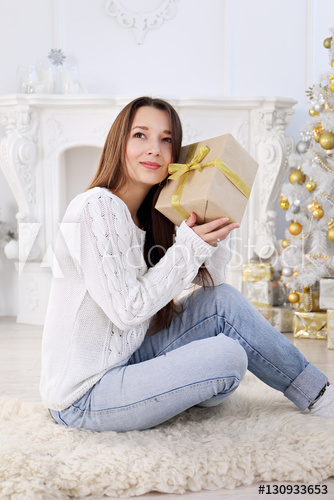 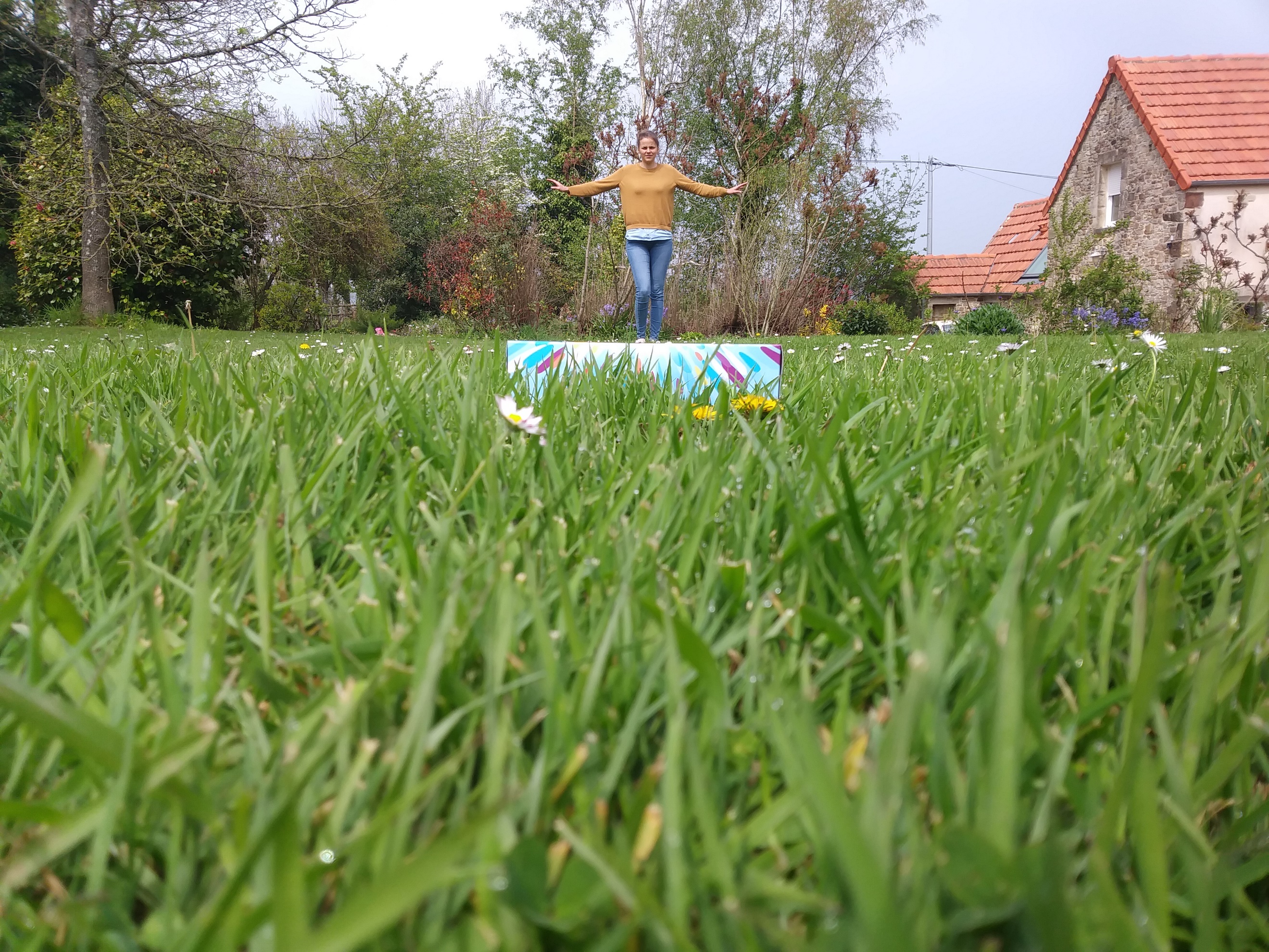 Step 2: Picture time! Take a photo of yourself with the FOX leaflet box. Let your creativity guide you. Find some inspiration here:
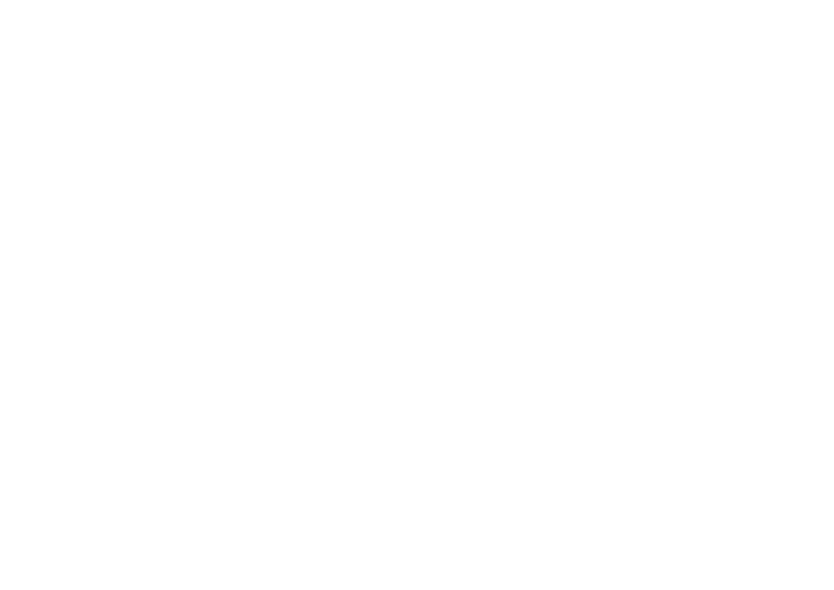 Thank you for your contribution!